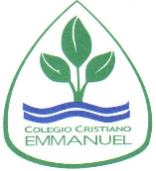 Clase Música
NM1
Prof. Claudia Coñuecar
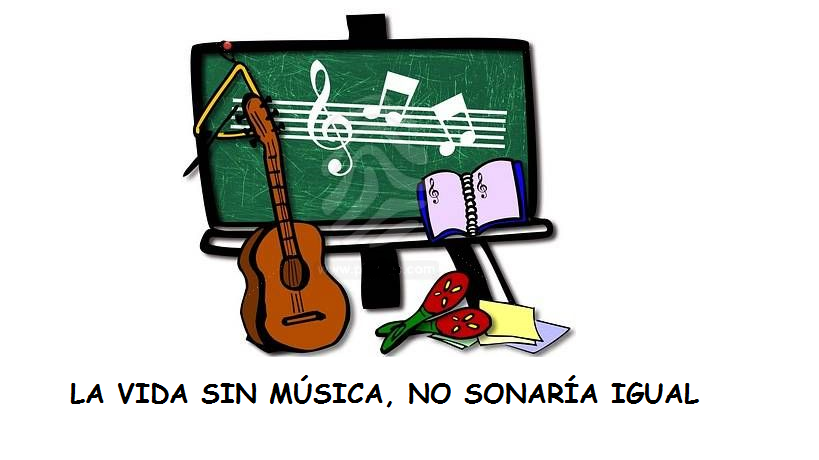 Folclore
El término inglés folklore (de folk, gente o pueblo, y lore, saber popular o tradiciones)
Introducido por William J. Thoms en l846, que incluye los aspectos literario, musical y de danzas
Se puede decir que es el conjunto de las tradiciones, creencias y manifestaciones artísticas populares.
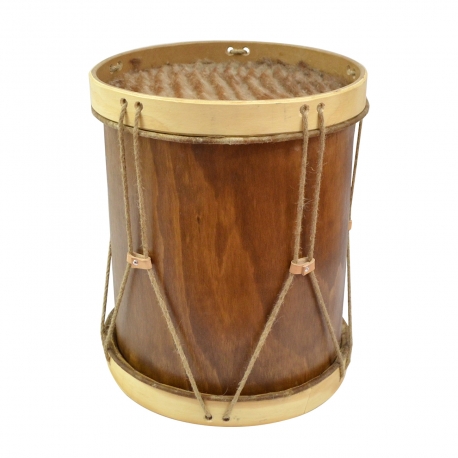 Viaje por Chile:Folclor de la Zona Norte
En esta zona, los bailes y danzas son principalmente del tipo religioso. 


Es el área andina, zona que comprende desde el límite con el Perú y Bolivia, hasta el pueblo de San Pedro de Atacama, provincia de Antofagasta, las fiestas,  en este tipo de celebraciones; la música toma principalmente la forma de danza ceremonial.
En esta área la música y la danza cumplen un papel fundamental, debido a la multiplicidad de fiestas tradicionales en los distintos pueblos, tales como: El enflorecimiento de llamas, Miércoles de Ceniza, Fiestas de la Cruz, Limpia de Canales, Fiestas de los Muertos, etc... 
Entre las festividades celebradas en esta área citaremos: la de San Pedro de Atacama, La Virgen de las Peñas en el Santuario de Livilcar y la más conocida, la fiesta de la Tirana.
Zona Norte
En esta área podemos distinguir tipos de danzas como:
 
El cachimbo
El trote 
La cueca nortina
El Carnavalito
Huaynos
El Torito
El Takirari
Cacharpayas
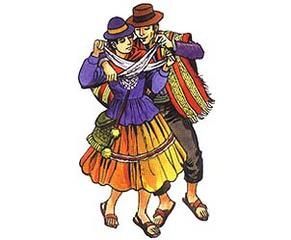 Instrumentos Zona Norte
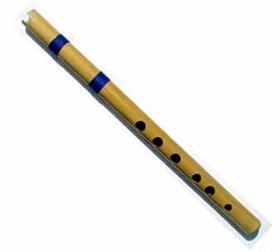 Quena

Zampoña


Tarka

Charango


Bombo Nortino
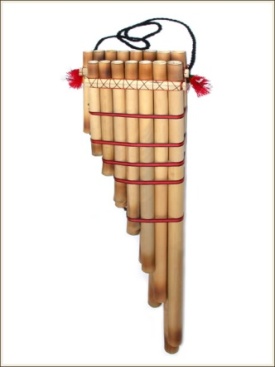 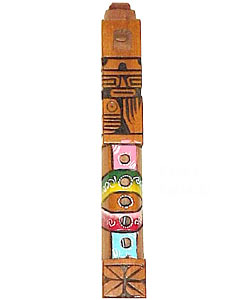 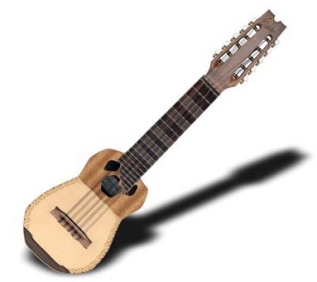 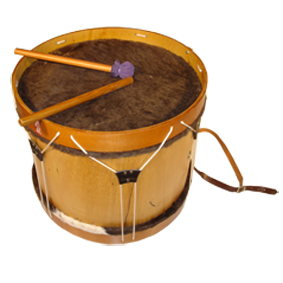 Actividad de Trabajo Zona Norte
Escucha la canción: “La Partida” Víctor Jara
Link: https://www.youtube.com/watch?v=6SUeWQOy1fw

Responde las siguientes preguntas:
1.- ¿Qué instrumentos escuchas?
2.- ¿Qué instrumentos se escucha en la canción, pero no pertenecen a los instrumentos de la Zona Norte?
3.- La canción es una melodía ¿lenta, rápida o intermedia?
4.- La canción es una melodía ¿fuerte, suave o intermedia?
5.- ¿Qué características de la Zona Norte tiene esta canción?
Información
PLAZO DE ENTREGA: 
VIERNES 08 DE MAYO
CORREO: cconuecar@emmanuel.cl
Whatsapp: +56978961502
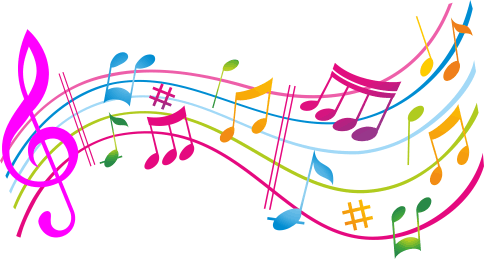